ІМПУЛЬС ТІЛА. 
РЕАКТИВНИЙ РУХ. 
ПРУЖНЕ ТА НЕПРУЖНЕ ЗІТКНЕННЯ
Тодорова Надія Василівна,
 вчитель фізики Тарасівської гімназії Гребінківської міської ради
Ключові питання
Як обчислити сили, що виникають у результаті зіткнення тіл?
Як визначити сили, що виникають під час вибуху? 
Як визначити сили, що виникають під час руху ракет?
Чи можливо на Землі знайти замкнену систему тіл?
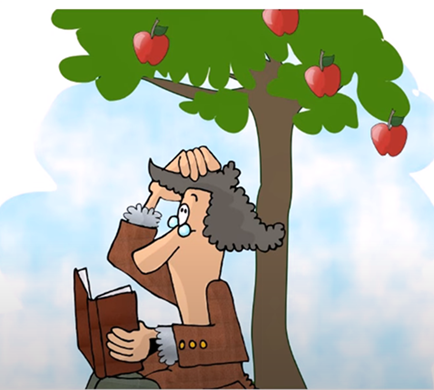 Запитання для учнів:
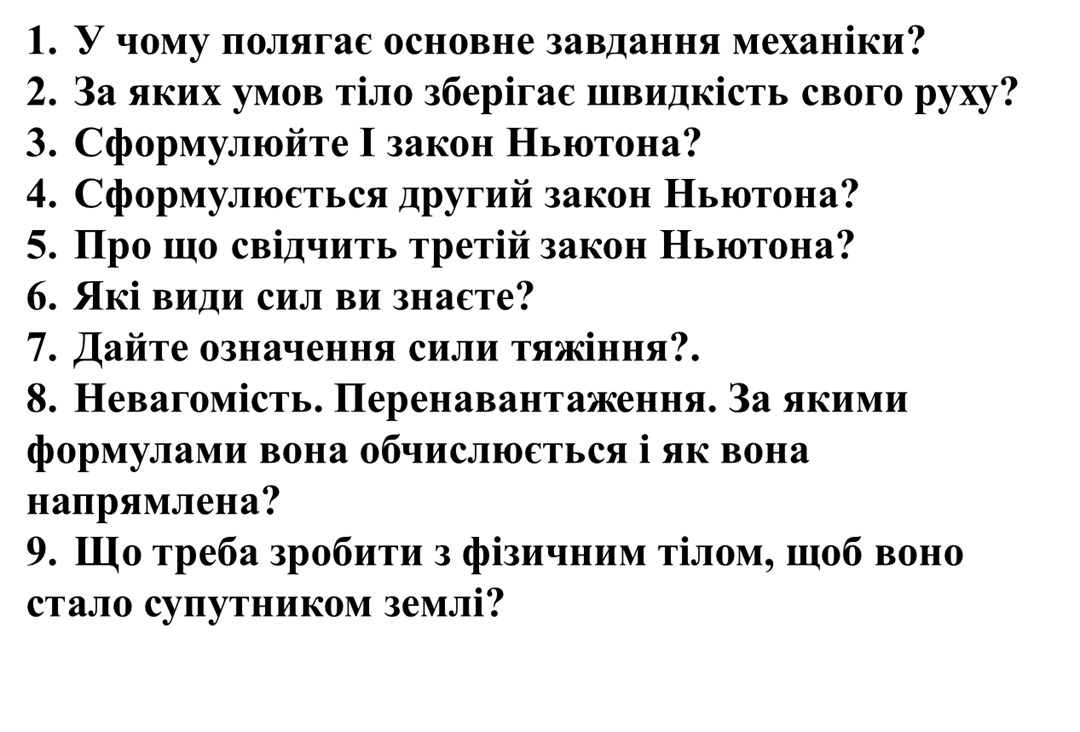 Імпульс тіла
Імпульс тіла - це фізична величина, що дорівнює добутку маси тіла на його швидкість.
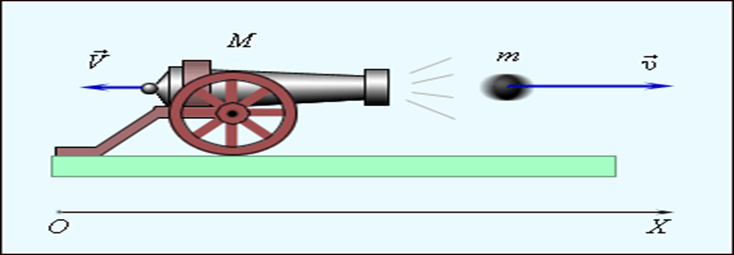 Імпульс це векторна величина, яка визначається за формулою
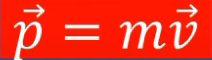 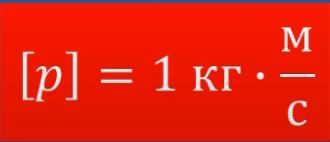 Імпульс служить мірою того, наскільки велика повинна бути сила, яка діє на тіло протягом певного часу, щоб зупинити або розігнати його з місця до даної швидкості.
Напрямок вектора імпульсу завжди збігається з напрямком вектора швидкості.
Імпульс тіла
У 14 столітті французький філософ і механік Жан Бурідан зауважив, що кинуте тіло продовжує рухатись тоді, коли на нього перестає діяти сила руки. Здатність тіла зберігати рух Бурідан назвав латинським словом impetus, таким чином увівши в обіг поняття, яке в наш час називають імпульсом.
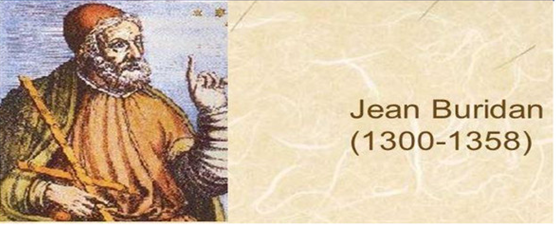 Імпульс тіла
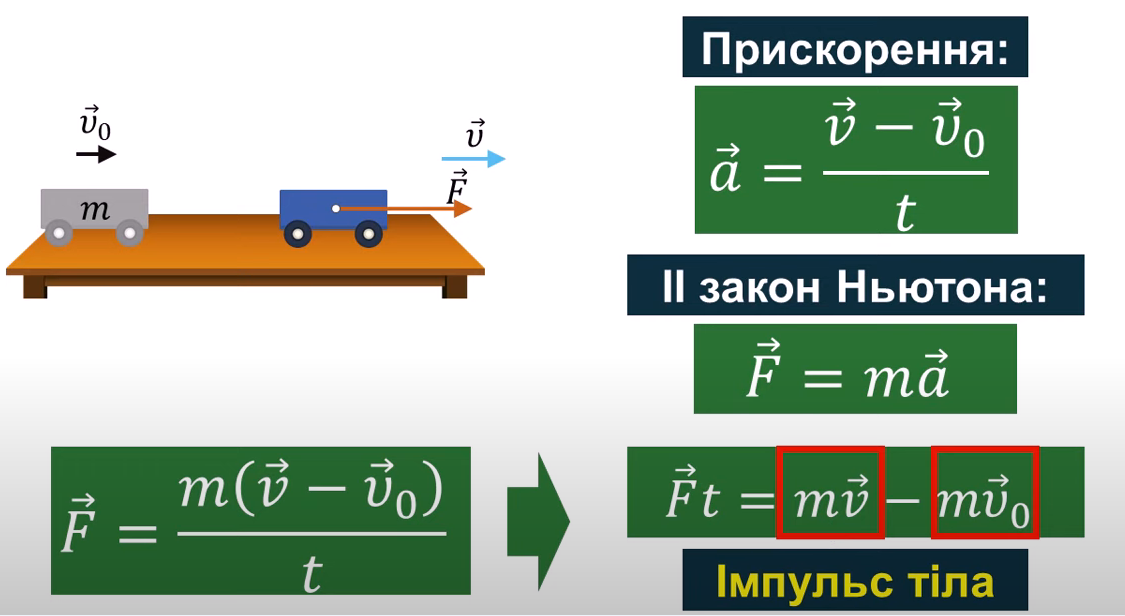 Замкнена система тіл
Замкнена система тіл (ізольована) – це така система тіл, на яку не діють зовнішні сили, а будь-які зміни стану системи є результатом дії внутрішніх сил.
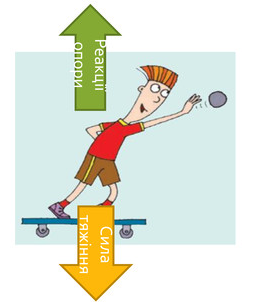 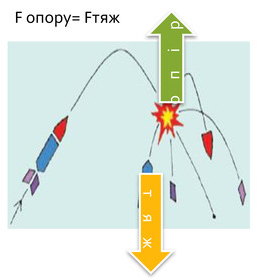 Закон збереження імпульсу
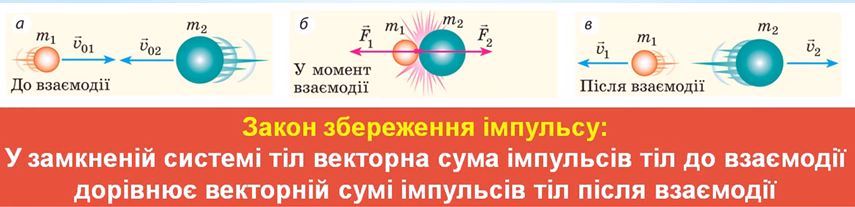 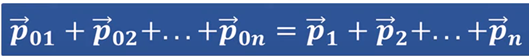 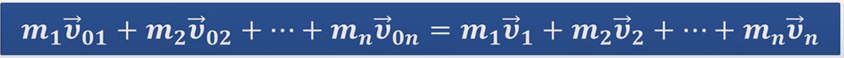 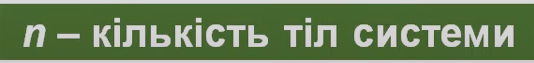 Реактивний рух
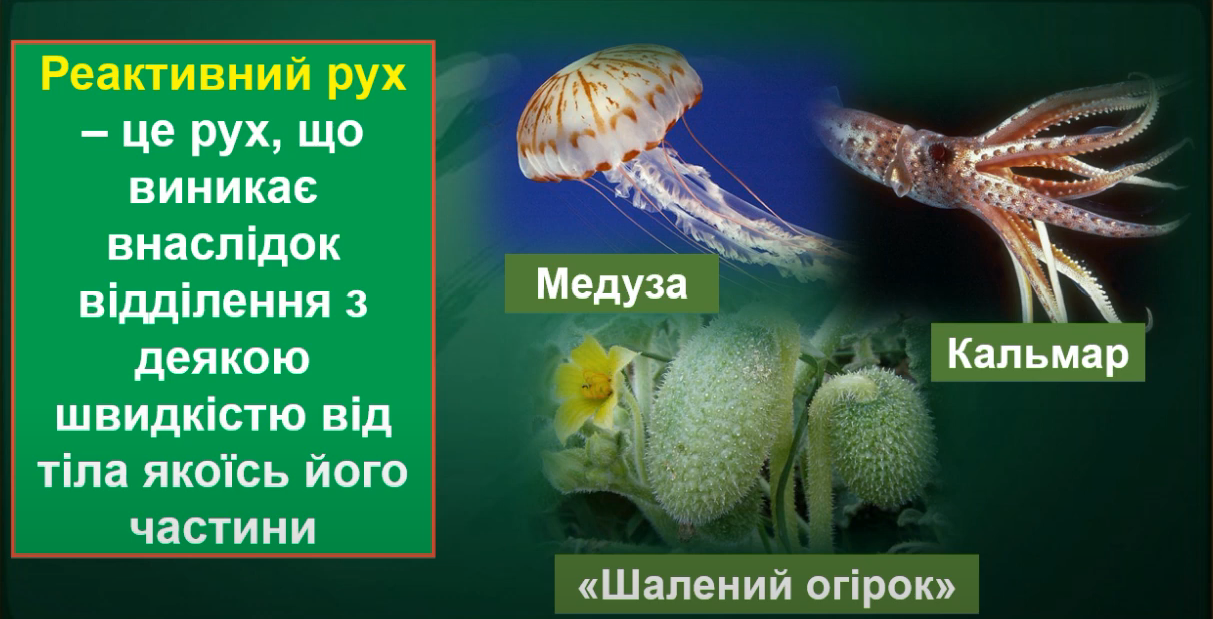 Реактивний рух
Ракета – літальний апарат, який переміщується в просторі завдяки реактивній тязі, що виникає внаслідок відкидання ракетою частини власної маси
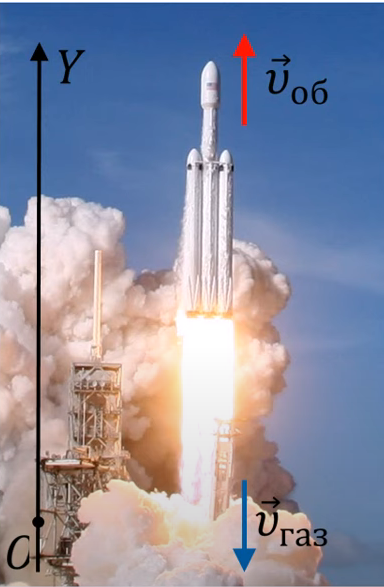 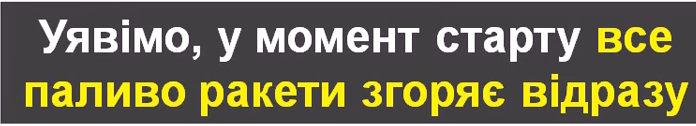 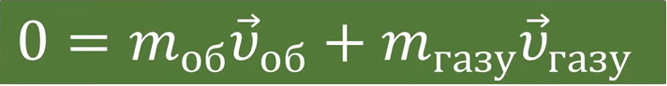 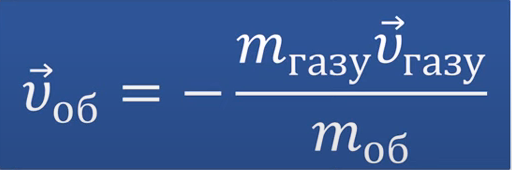 Реактивний рух
12 квітня 1961 року ракета-носій «Восток» вивела на орбіту перший космічний корабель «Восток»
На борту був перший у світі космонавт Ю.О. Гагарін
Конструктор корабля С.П. Корольов (1907 – 1966), уроженець 
м. Житомира
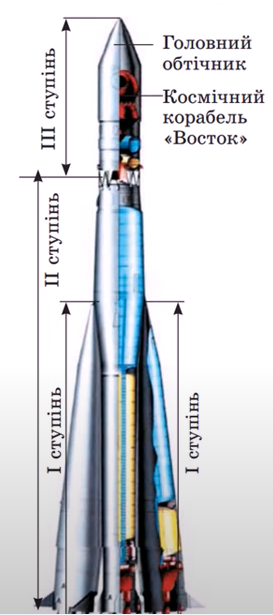 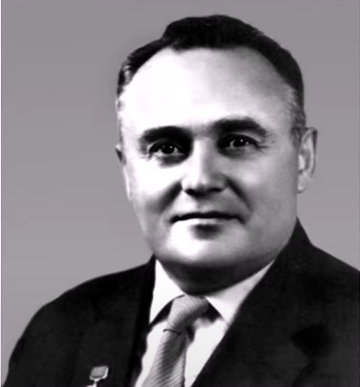 Зіткнення тіл
Зіткнення (удар) – це короткочасна взаємодія тіл, у ході якої тіла безпосередньо торкаються одне одного
Пружне зіткнення
Непружне зіткнення
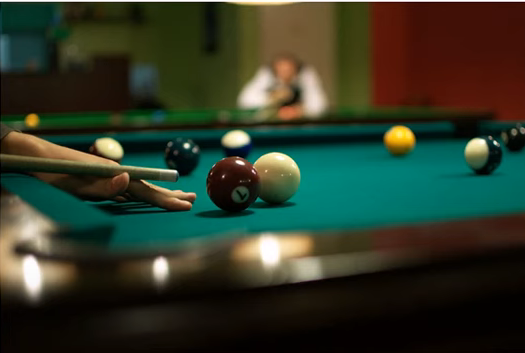 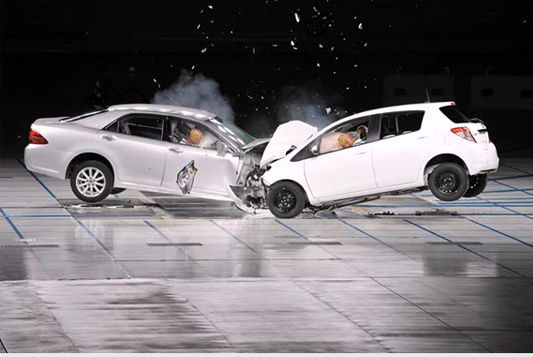 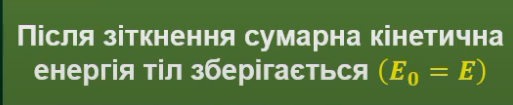 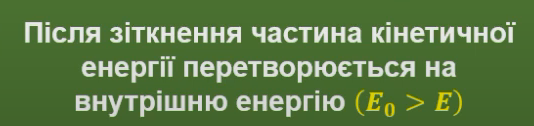 Зіткнення тіл
Абсолютно пружне зіткнення – це зіткнення тіл у результаті якого повністю відновлюється форма та розміри тіл, що взаємодіють.

Абсолютно непружне зіткнення – це зіткнення тіл у результаті якого форма тіл не відновлюється і тіла рухаються як одне ціле.

Центральне зіткнення – це зіткнення при якому швидкості руху тіл до і після зіткнення (пружного чи не пружного) напрямлені вздовж прямої, що проходить через центри мас цих тіл.
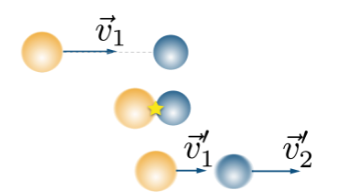 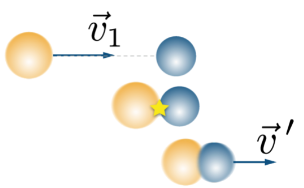 Розв'язування задач
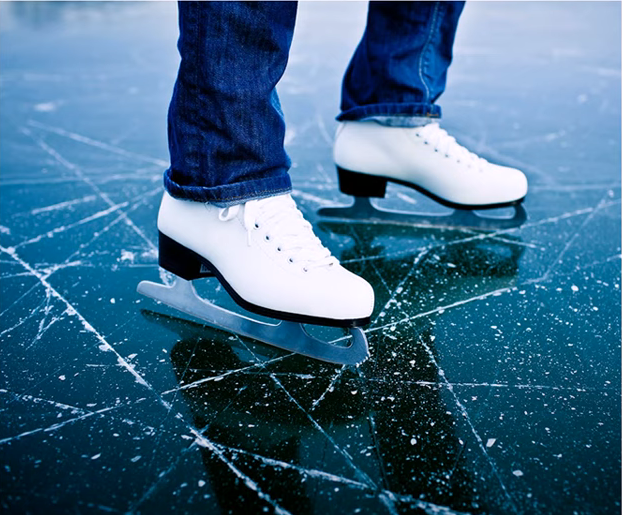 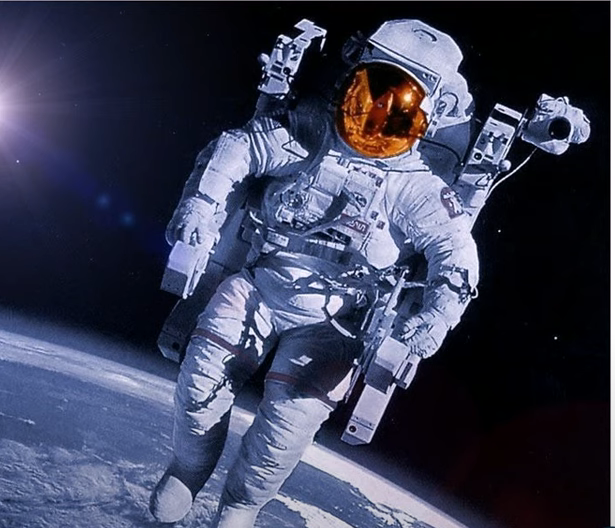 Чи може людина,стоячи на ідеально гладкій горизонтальній поверхні льоду, зрушити з місця, не упираючись нічим гострим у лід?
Яким способом космонавт зможе повернутися на корабель, якщо трос, яким він був привязаний до корабля, випадково обірвався?
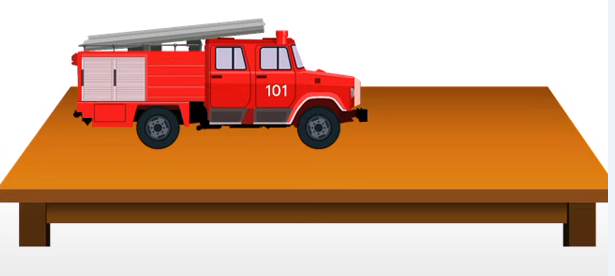 Чи може зміниться імпульс тіла, якщо не змінились ані маса тіла, ані модуль його швидкості?
Розв'язування задач
4. З якою швидкістю мав би рухатись легковий автомобіль, маса якого 2,5 т, щоб у нього був такий самий імпульс, як у вантажівки масою 9 т, що рухається зі швидкістю 54 км/год?
5. Із гармати, встановленої на гладенькій горизонтальній поверхні, горизонтально випущено снаряд зі швидкістю 200 м/с. Якої швидкості руху набуде гармата після пострілу, якщо маса снаряда дорівнює 20 кг, а маса гармати – 1,5т?
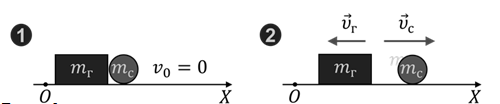 Знайти відповідність
Використані джерела
1. Підручник «Фізика-10 (рівень стандарту)» за редакцією Т.М. Засєкіної, Д.О. Засекіна-Київ : видавництво «Оріон», 2018.
2. Навчальний посібник «Фізика 8-11» за редакцією Н.В. Татарчука – Харків: видавництво «Країна мрій», 2006.
3. Презентація "Взаємодія тіл. Імпульс. Закон збереження імпульсу". Освітній проект «На Урок» для вчителів. URL: https://naurok.com.ua/prezentaciya-vzaemodiya-til-impuls-zakon-zberezhennya-impulsu-214442.html (дата звернення: 01.06.2022).
4. Наталія Андрієнко. Імпульс тіла. Реактивний рух. Пружне та непружне зіткнення, 2020. YouTube. URL: https://www.youtube.com/watch?v=GVNKCtqNPtc (дата звернення: 01.06.2022).